Large Scale 3D Mapping of Indoor
Environments Using a Handheld RGBD Camera
Brian Peasley
PhD Candidate
Clemson University
What is 3D Mapping?
3D Reconstruction of an environment using multiple data points from a sensor and recovery of that sensors trajectory.
3D Mapping Outline
Static Scene
T
Sensor
Reading
Camera
Tracking
Integration
Model
Loop Closure
Detection
Loop
Closing
Why?
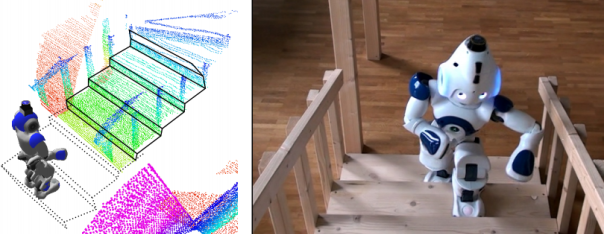 Robotics:
Navigation
Object Manipulation
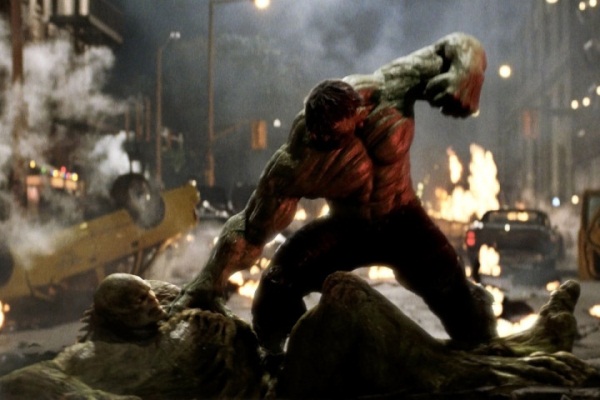 Computer Graphics:
Augmented Reality
Compositing
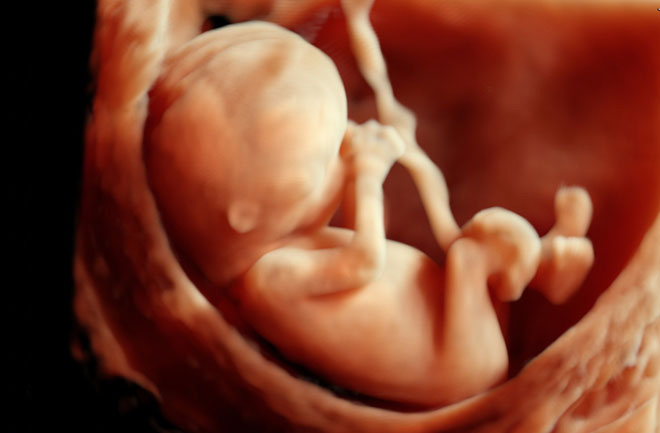 Medical:
Aid In Surgery
Monitor Prenatal Development
Simple 3D Mapping System
Manhattan Constraint
All walls are parallel or perpendicular:
Mapping to Model
Reduce Drift
Obviate Loop Closures
Examine Multi-Resolution Hierarchical Representations
Memory efficient
Allows for large scale reconstructions
Sensor
Reading
Camera
Tracking
Integration
Model
Loop Closure
Detection
Loop
Closing
Simple 3D Mapping System
Traditionally estimate pose w.r.t. previous sensor reading
Sensor
Reading
Camera
Tracking
Integration
Model
Map to Model (errors do not compound)
Model
Simple 3D Mapping System
Model
All walls are parallel or perpendicular
Sensor
Reading
Camera
Tracking
Integration
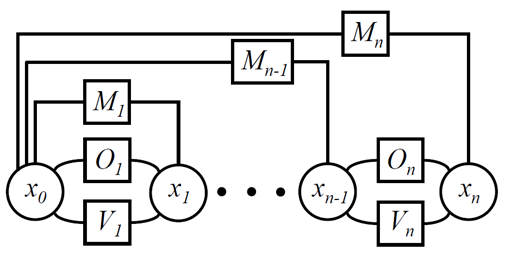 Manhattan
Constraint
Model
Onboard
Odometry
Robot Pose
Visual
Odometry
B. Peasley, S. Birchfield, A. Cunningham, and F. Dellaert. “Accurate on-line 3D occupancy grids using Manhattan world constraints”, International Conference on Intelligent Robots and Systems (IROS), 2012.
Simple 3D Mapping System
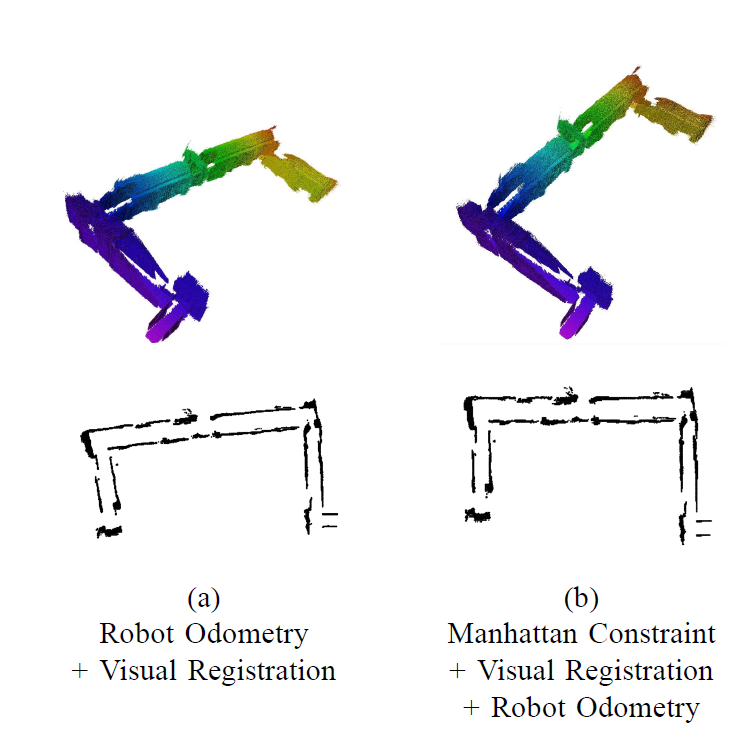 Simple 3D Mapping System
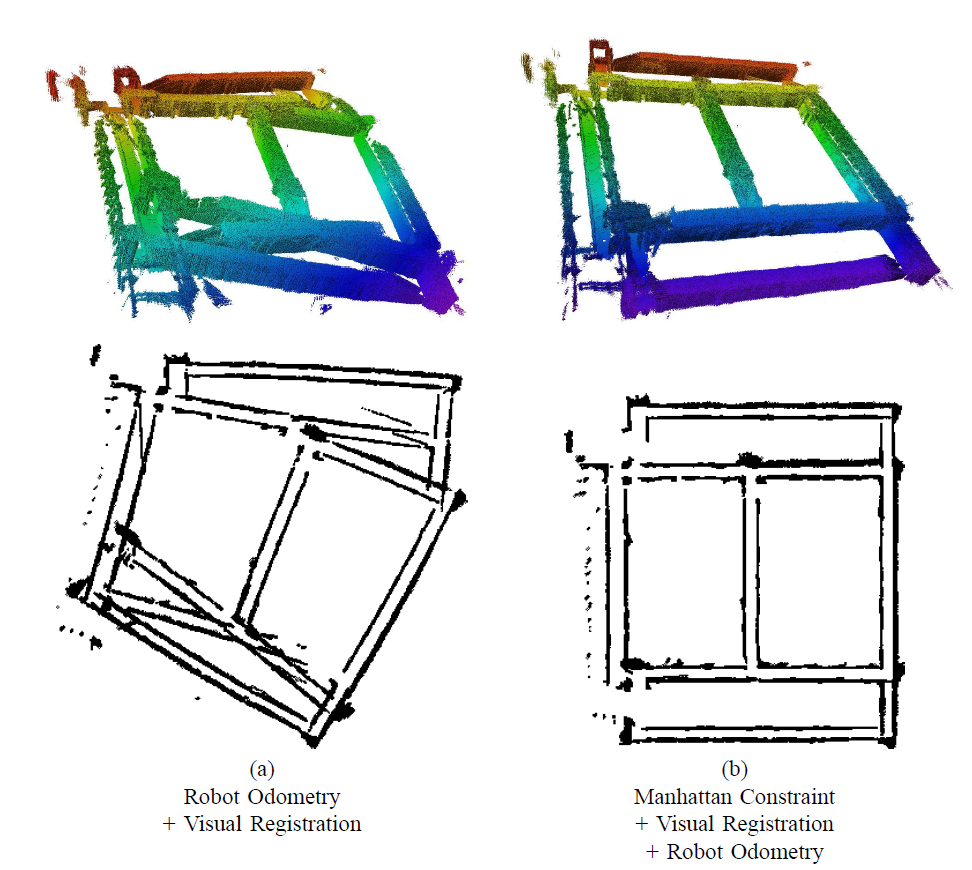 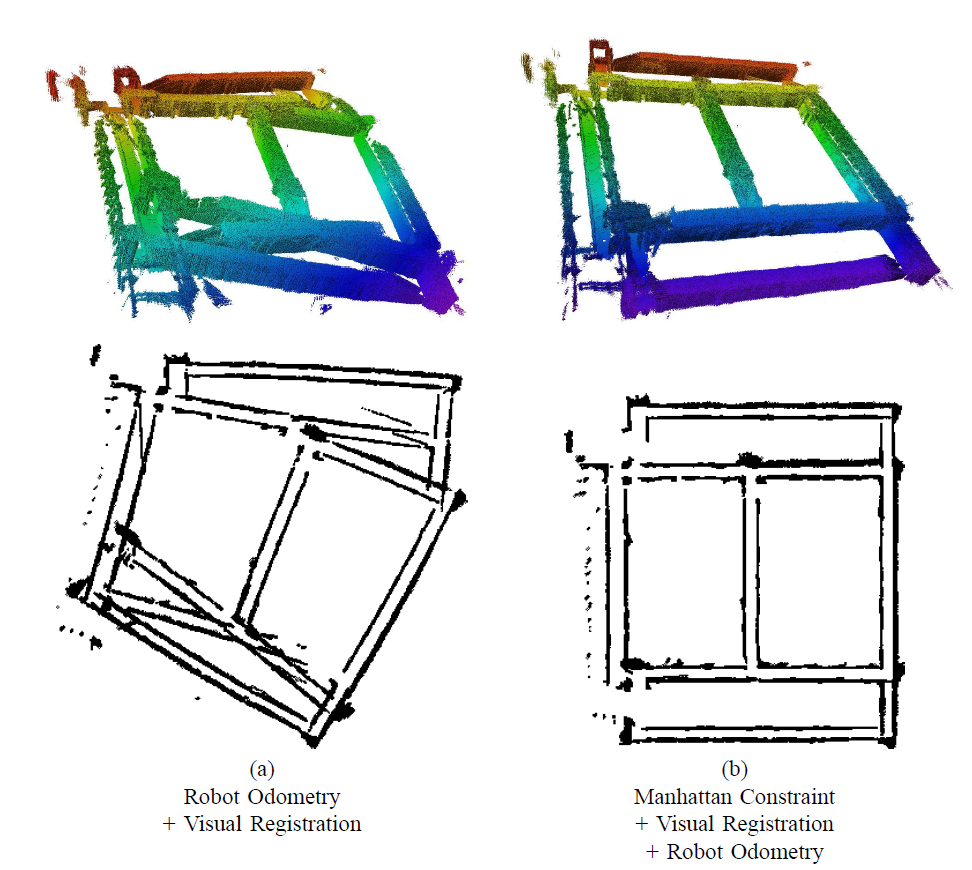 Simple 3D Mapping System
Sensor
Reading
Camera
Tracking
Integration
53m x 53m x 4m
(30 mm resolution)

7,789 RGBD Images
@ 640x480
Model
Point Clouds:
# 3D Points = 7,789 x (640 x 480)
1 Colorless 3D Point = 12 Bytes
1 Colored 3D Point = 15 Bytes

Reconstruction Memory Usage:
	Colorless ~ 28.71 GB
	Colored ~ 35.89 GB
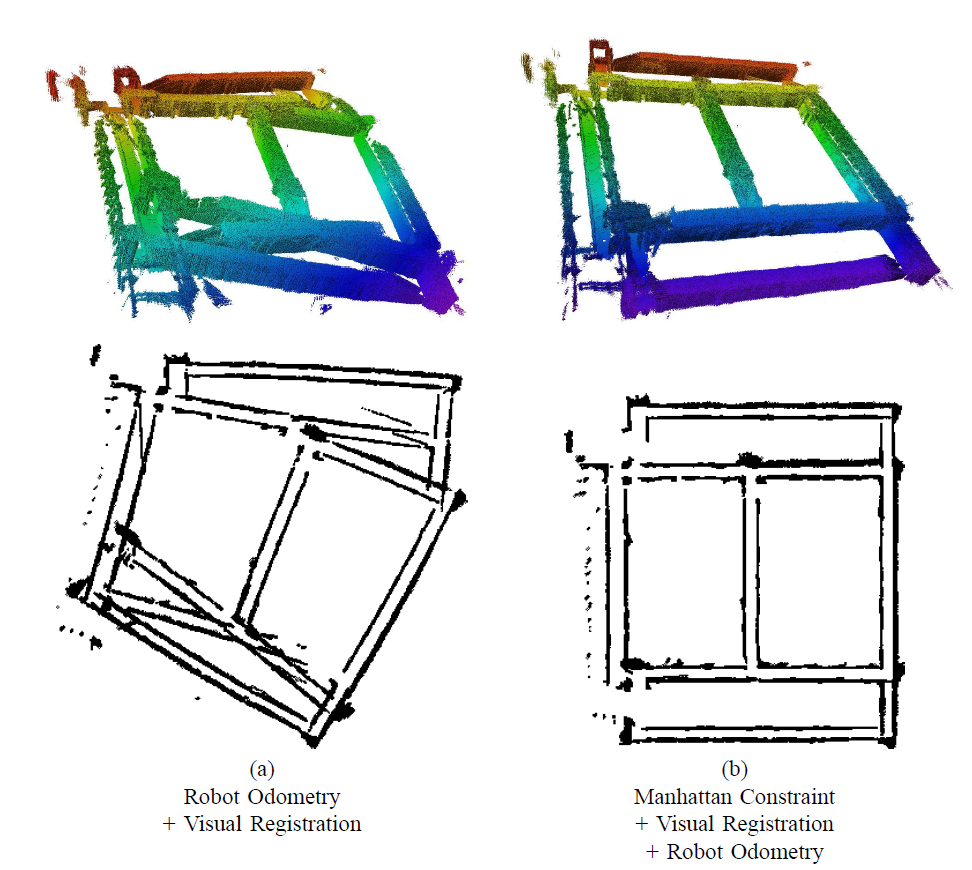 Simple 3D Mapping System
3D Occupancy Grid
	Save reconstruction in a voxel volume.
	3D binary image
	Each voxel is occupied or free
	More voxels = higher resolution
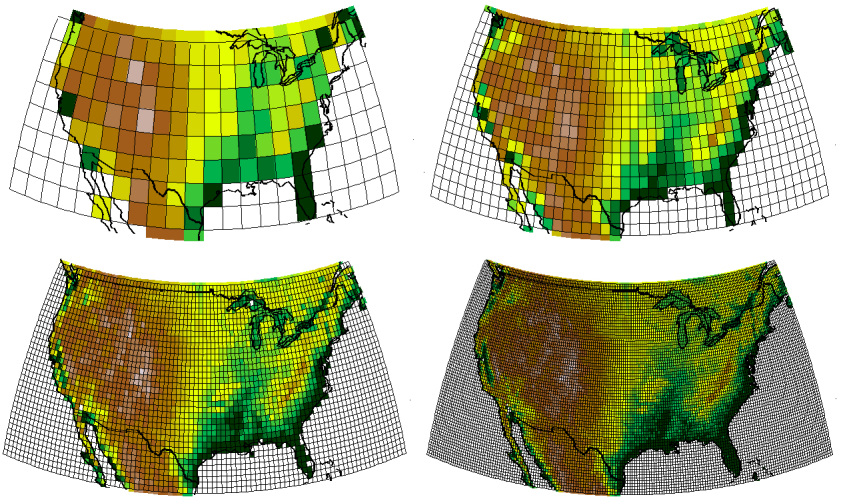 53m x 53m x 4m
(30 mm resolution)

7,789 RGBD Images
@ 640x480
Simple 3D Mapping System
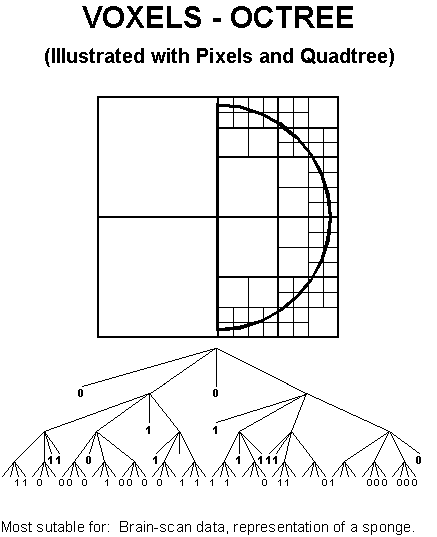 Octrees
Hierarchical Representation
Only allocates memory needed
Requires ~2.6 bits to store a voxel
Illustrated with Quadtrees and pixels
M. Botsch, A. Wiratanaya, and L. Kobbelt.  Efficient High Quality Rendering of Point Sampled Geometry.  In Thirteenth Eurographics Workshop on Rendering, 2002.
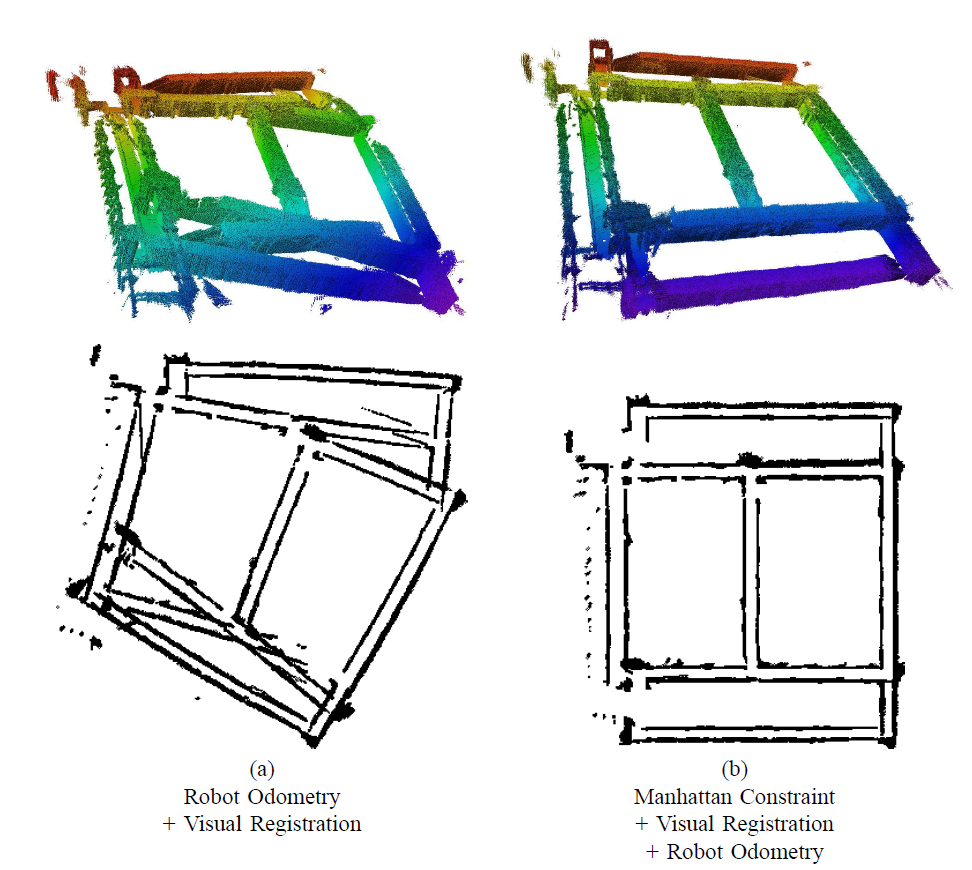 Simple 3D Mapping System
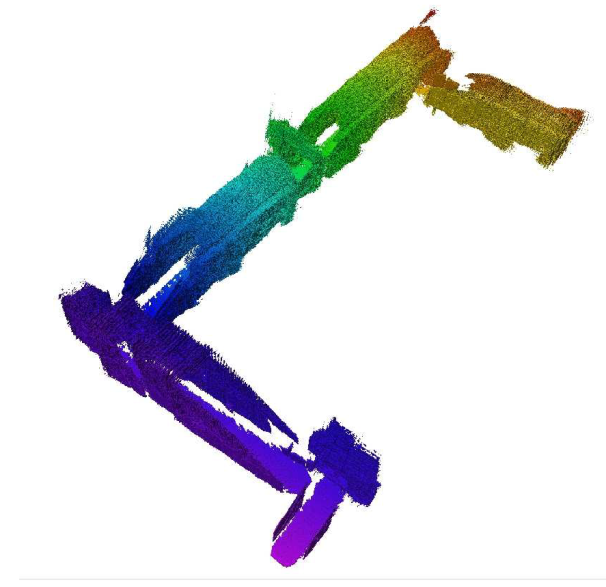 50m x 24m x 5m
(30 mm resolution)

3,300 RGBD Images
@ 640x480
53m x 53m x 4m
(30 mm resolution)

7,789 RGBD Images
@ 640x480
Colorless:
	Point Cloud: 			12.7 GB
	Occ. Grid (30 mm):	22.2 MB
	Occ. Grid (4 mm):	93.75 GB
	Octree (30mm):		941 KB
Colorless:
	Point Cloud: 			28.7 GB
	Occ. Grid (30 mm):	41.6 MB
	Occ. Grid (4mm):		175.56 GB
	Octree (30mm):		5.6 MB
Simple 3D Mapping System
What did we learn?
Sensor
Reading
Camera
Tracking
Integration
Model
Mapping to model:
Useful for reducing drift
World isn’t always as simple as a Manhattan World
Multi-Resolution Representation:
Greatly reduces the amount of memory required to store a reconstruction
Kinect Fusion
Sensor
Reading
Camera
Tracking
Integration
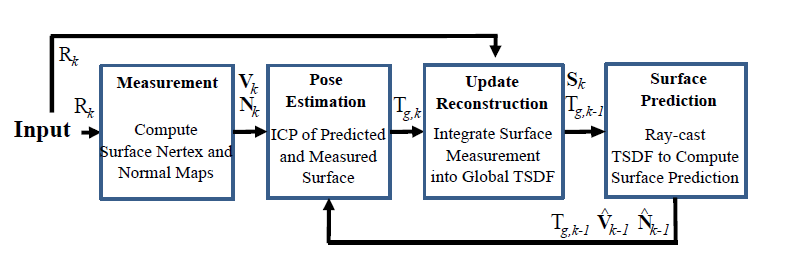 Model
R. A. Newcombe, S. Izadi, O. Hilliges, D. Molyneaux, D. Dim, A. J. Davison, P. Kohli, J. Shotton, S. Hodges, and A. Fitzgibbon.  KinectFusion: Real-time Dense Surface Mapping and Tracking.  In Proceedings of the 10th IEEE International Symposium on Mixed and Augmented Reality (ISMAR), pages 127-126, 2011.
Kinect Fusion
Truncated Signed Distance Function (TSDF)
3D Voxel Volume
Each voxel contains signed distance to nearest surface
Distances bounded by an upper limit (truncated)
positive   = inside an object
negative  = outside an object
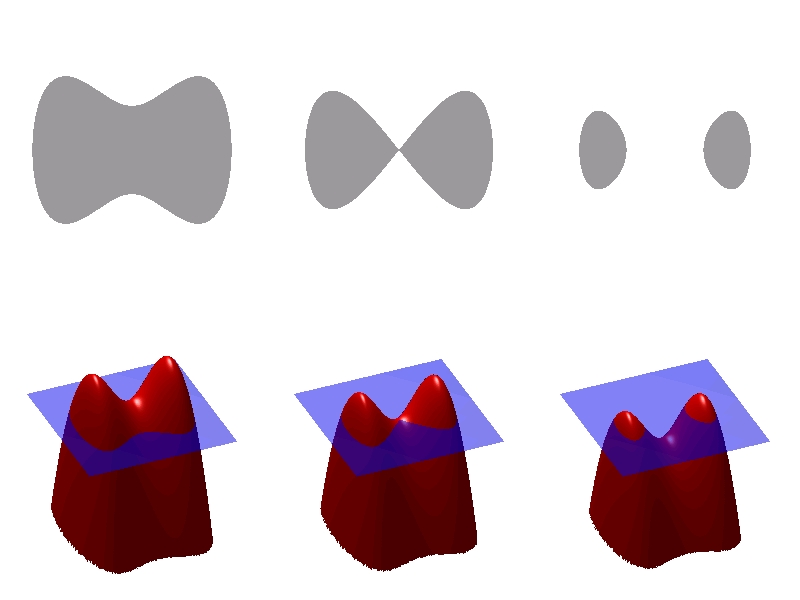 Kinect Fusion
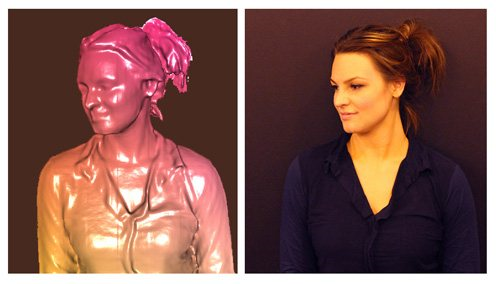 ReconstructedScene
Current
Frame
Sensor
Reading
Camera
Tracking
Integration
Surface 
Estimation
Model
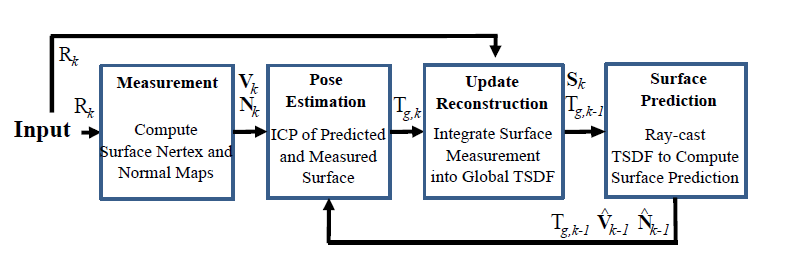 Last estimated pose
Kinect Fusion
Limitations
Environment Size
Reconstruction is bounded to a TSDF volume
TSDF memory consumption exponentially increases with size and resolution
Camera Tracking
Only uses depth, fails when little geometry is present
Cannot maintain tracking with sparse depth information
TSDF
TSDF
Camera Tracking
Iterative Closest Point (ICP)
Correspondence
Given two point clouds, find all matching points.
Family of algorithms that iteratively aligns two point clouds together in a 6 step process.
Weighting
Rejection
Error Metric
Minimize
Update
Camera Tracking
Projective Data Association (PDA)
p0
p3
p2
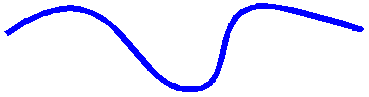 P
p1
Project p0 onto DQ
Compute q0
Q
q3
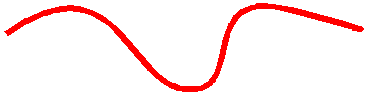 q1
q0
q2
G. Blais and M. Levine. “Registering multiview range data to create 3D computer objects”, IEEE Transactions on Pattern Analysis and Machine Intelligence (PAMI), 1995.
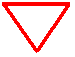 DQ
Camera Tracking
Overcoming Limitations of PDA
Limitations:
Fails in areas with few salient geometric features (flat walls, long hallways)
Clouds must be initially relatively close
Greatly affected by noisy or sparse depth data.
Lucas-Kanade Data Association (LKDA)
Maintains tracking in geometrical featureless environments
Clouds to not need to be closely aligned
Maintains tracking with sparse depth information
Correspondences only computed once
Camera Tracking
Lucas-Kanade
Iteratively align two images:
I
J
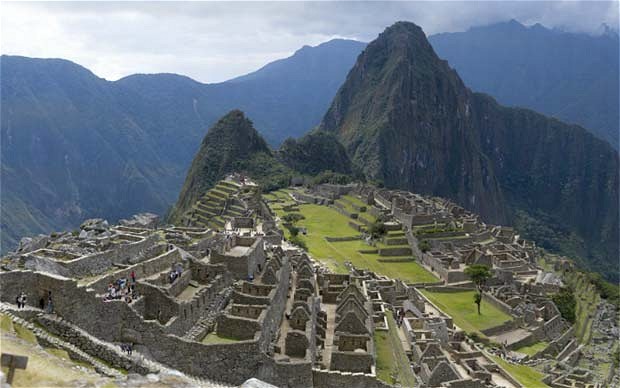 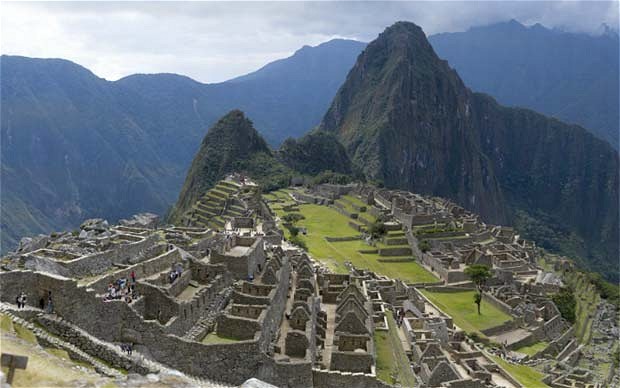 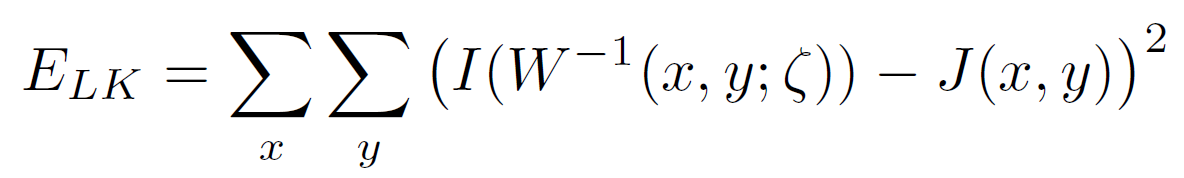 Linearize about current estimate and solve a standard linear system.
Camera Tracking
Lucas-Kanade Data Association (LKDA)
Map to DQ
Q
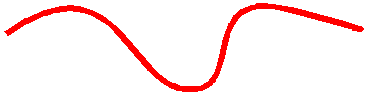 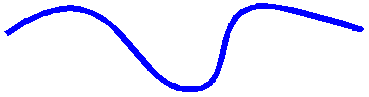 P
pi
qi
Project pi onto CP
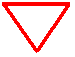 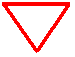 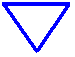 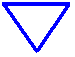 CQ
DQ
DP
CP
B. Peasley and S. Birchfield, “Replacing Projective Data Association with Lucas-Kanade for KinectFusion”, International Conference on Robotics and Automation, 2013.
Camera Tracking
Iterative Closest Point (ICP)
Correspondence
Sum of Squared distances between corresponding points“point-to-point”

Sum of squared distances from each source point to the plane containing the destination point“point-to-plane”
LKDA
Projective Data Association
Lucas-Kanade Data Association
Weighting
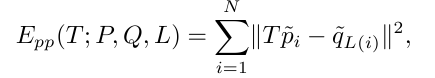 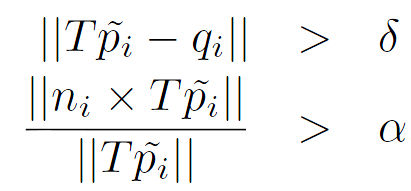 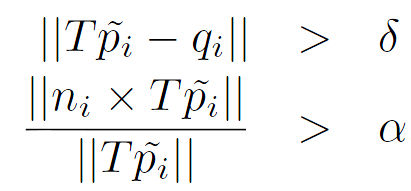 Rejection
Error Metric
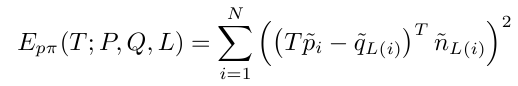 Minimize
Update
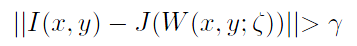 Camera Tracking
Point-to-Plane Error Metric and Minimization
p3
p0
p2
p1
n
n0
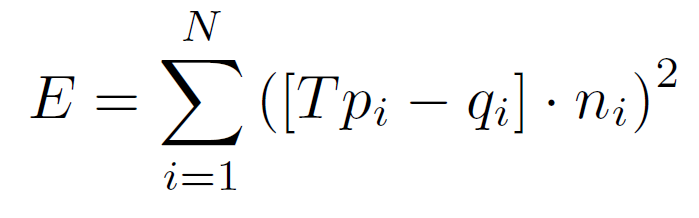 n2
Error Metric:
n1
q3
q0
q1
q2
Iterative minimization:  T contains non-linear components. Linearize about current estimation and solve linear system.
Camera Tracking
Point-to-Plane Limitation
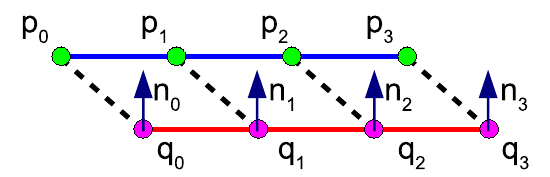 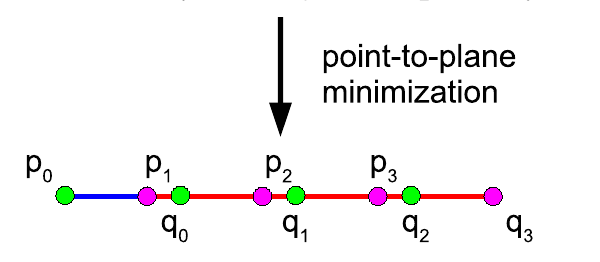 Camera Tracking
Point-to-Point Error Metric and Minimization
p3
p0
p2
p1
Error Metric:
q3
q0
q1
q2
Minimization:
	Iterative: Linearize about current estimation and solve linear system.
	Direct: Procuste’s Analysis (sensitive too noise)
Camera Tracking
Choosing Error Metric
*limited by geometry
Correspondence Accuracy inversely proportional to “amount of geometry”
(condition number of C)
Camera Tracking
Error vs Condition Number
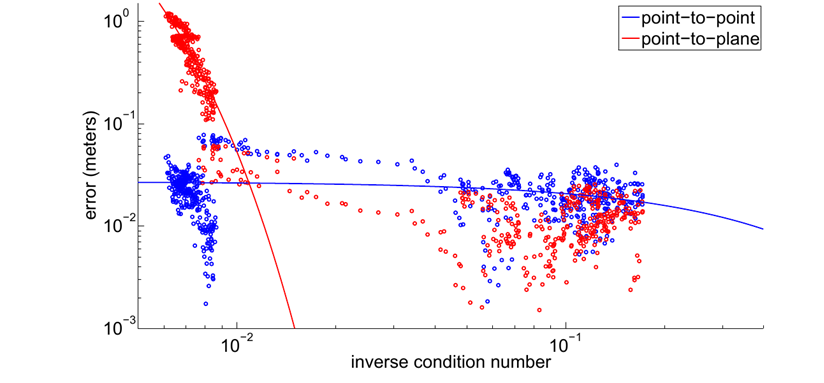 Low Geometry						High Geometry
Camera Tracking
Cumulative Errors
Low Geometry					  High Geometry
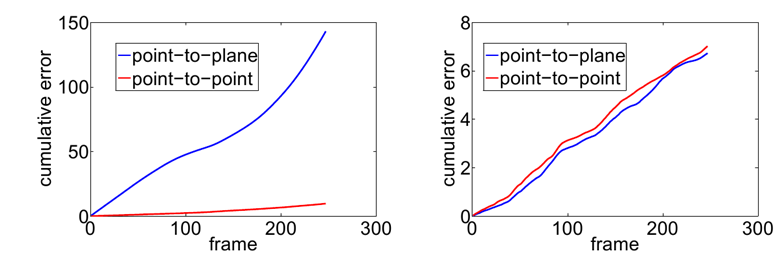 Camera Tracking
Iterative Closest Point (ICP)
Correspondence
LKDA
Weighting
k = Number of iterations
Rejection
Error Metric
Minimize
Update
Camera Tracking
Outside Bounds of TSDF
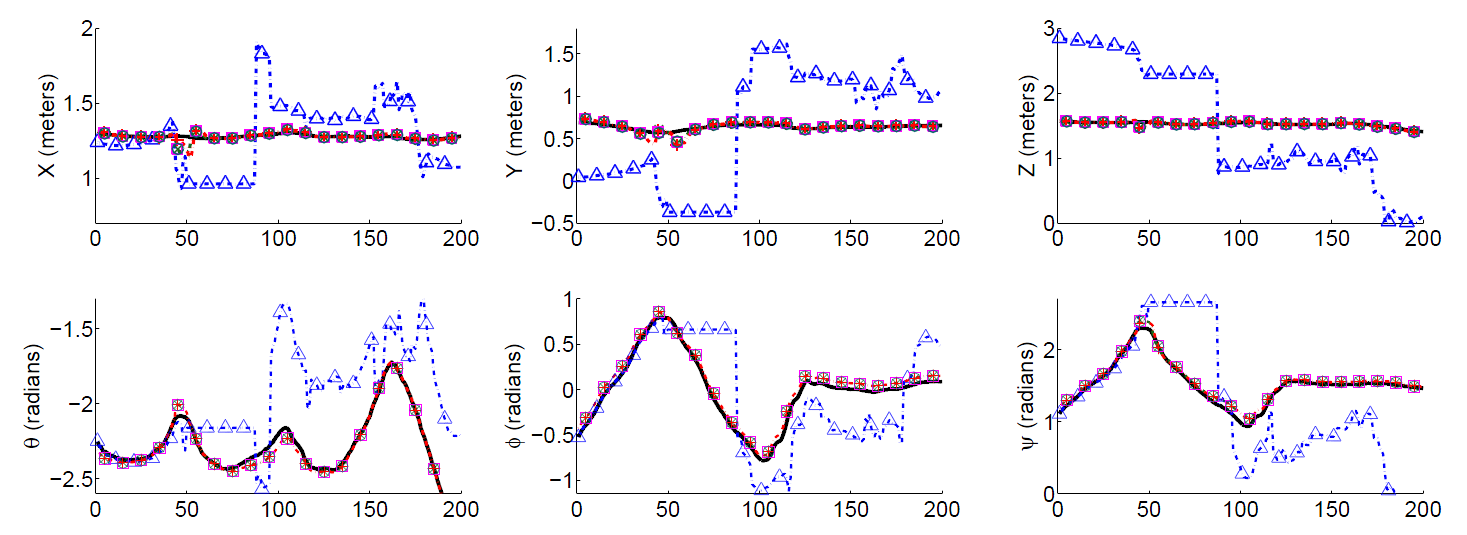 Frame #
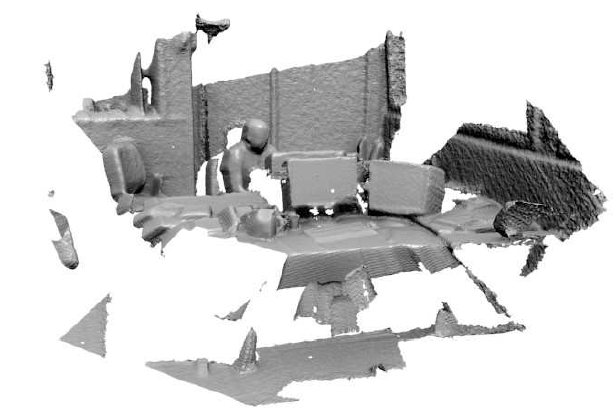 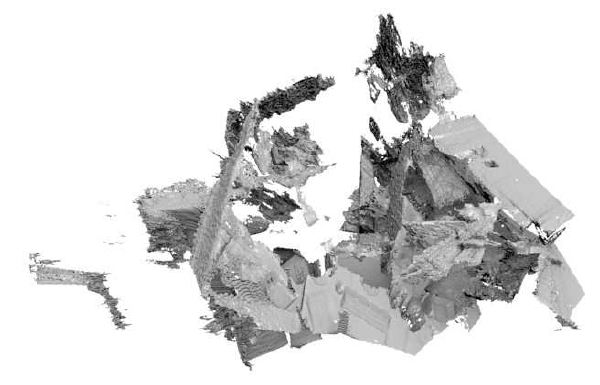 PDA
LKDA
Camera Tracking
Outside Bounds of TSDF
PDA
LKDA
Camera Tracking
Flat Wall
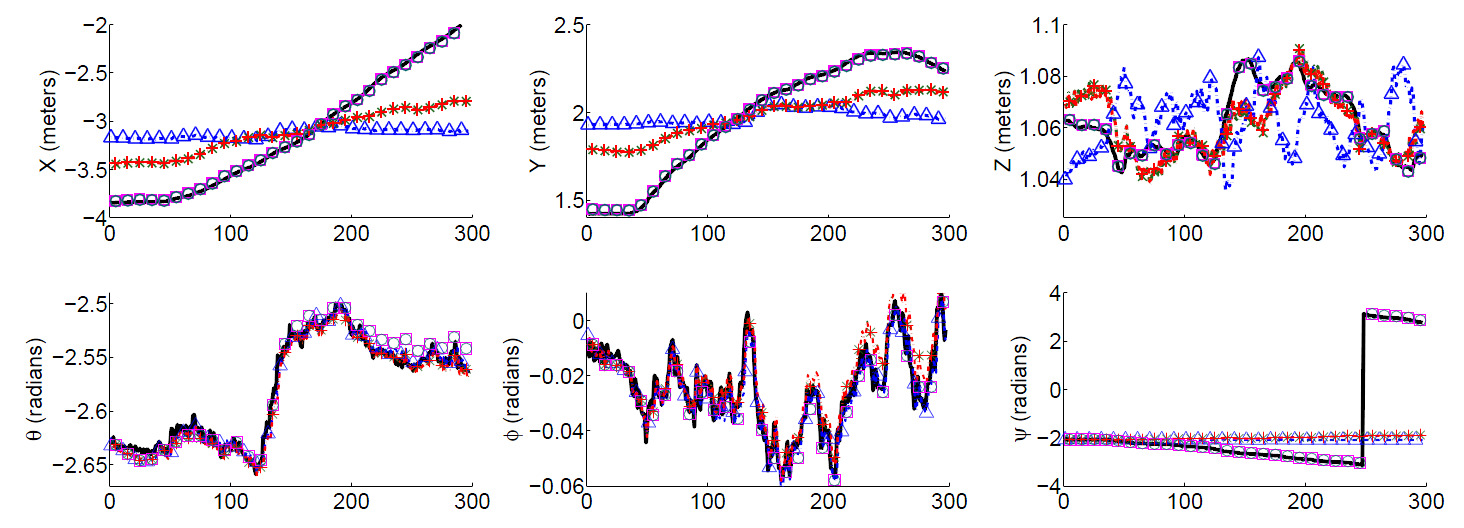 Frame #
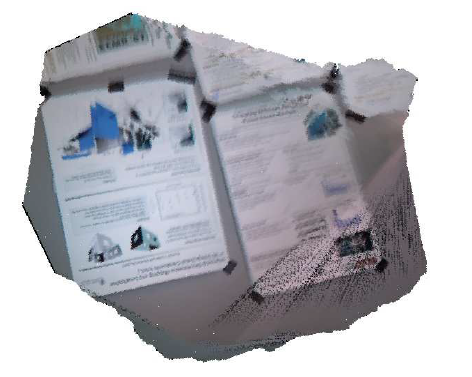 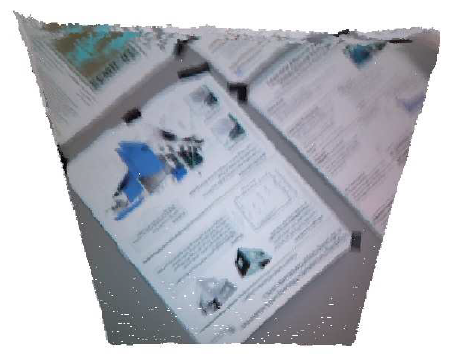 PDA
LKDA
Camera Tracking
Flat Wall
PDA
LKDA
Camera Tracking
Camera Tracking
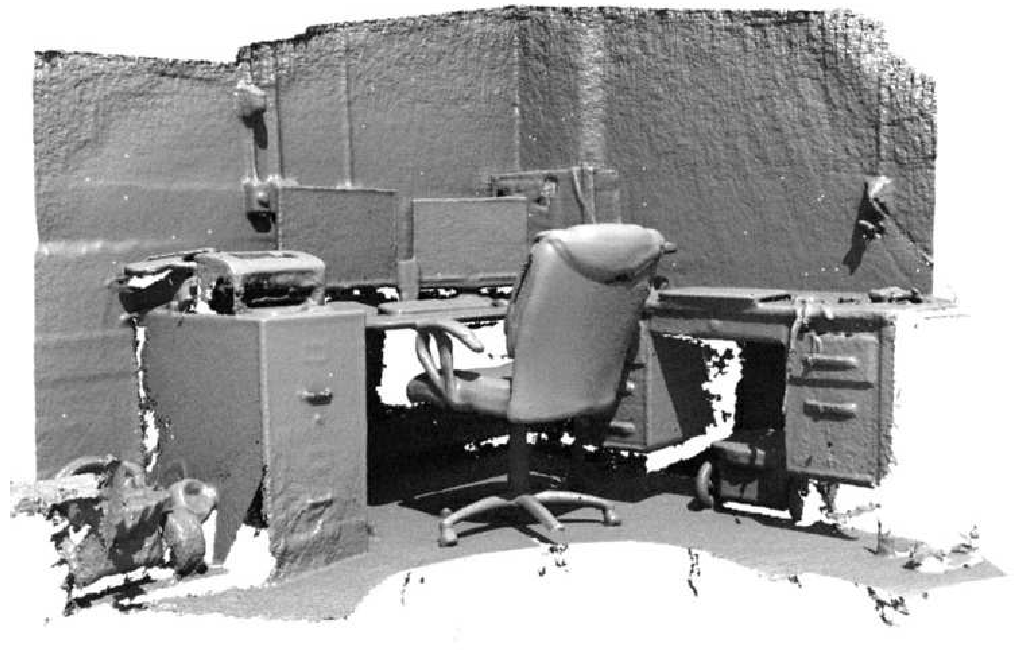 Kinect Fusion
Limitations
Environment Size
Reconstruction is bounded to a TSDF volume
TSDF memory consumption exponentially increases with size and resolution
Camera Tracking
Only uses depth, fails when little geometry is present
Cannot maintain tracking with sparse depth information
TSDF
TSDF
TSDF vs. Occupancy Grid
TSDF
Occupancy Grid
TSDF vs. Occupancy Grid
TSDF (4 Bytes per cell)
Occupancy Grid (1 byte per cell)
Negative
Occupied
Positive
Free
TSDF vs. Occupancy Grid
TSDF
Occupancy Grid
0
0
TSDF vs. Occupancy Grid
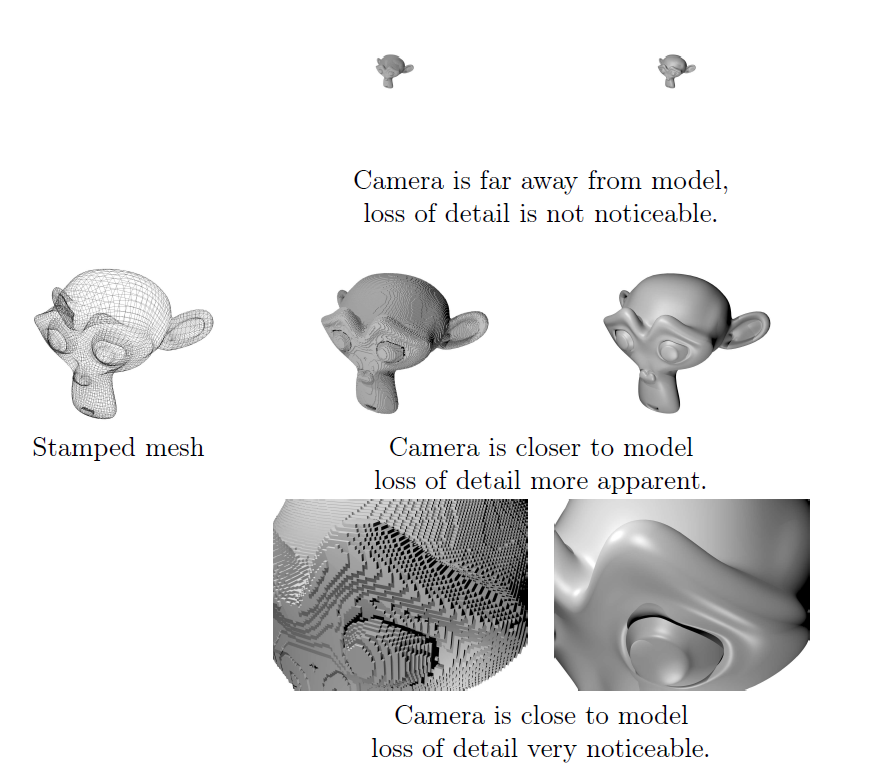 TSDF vs. Occupancy Grid
TSDF vs. Occupancy Grid
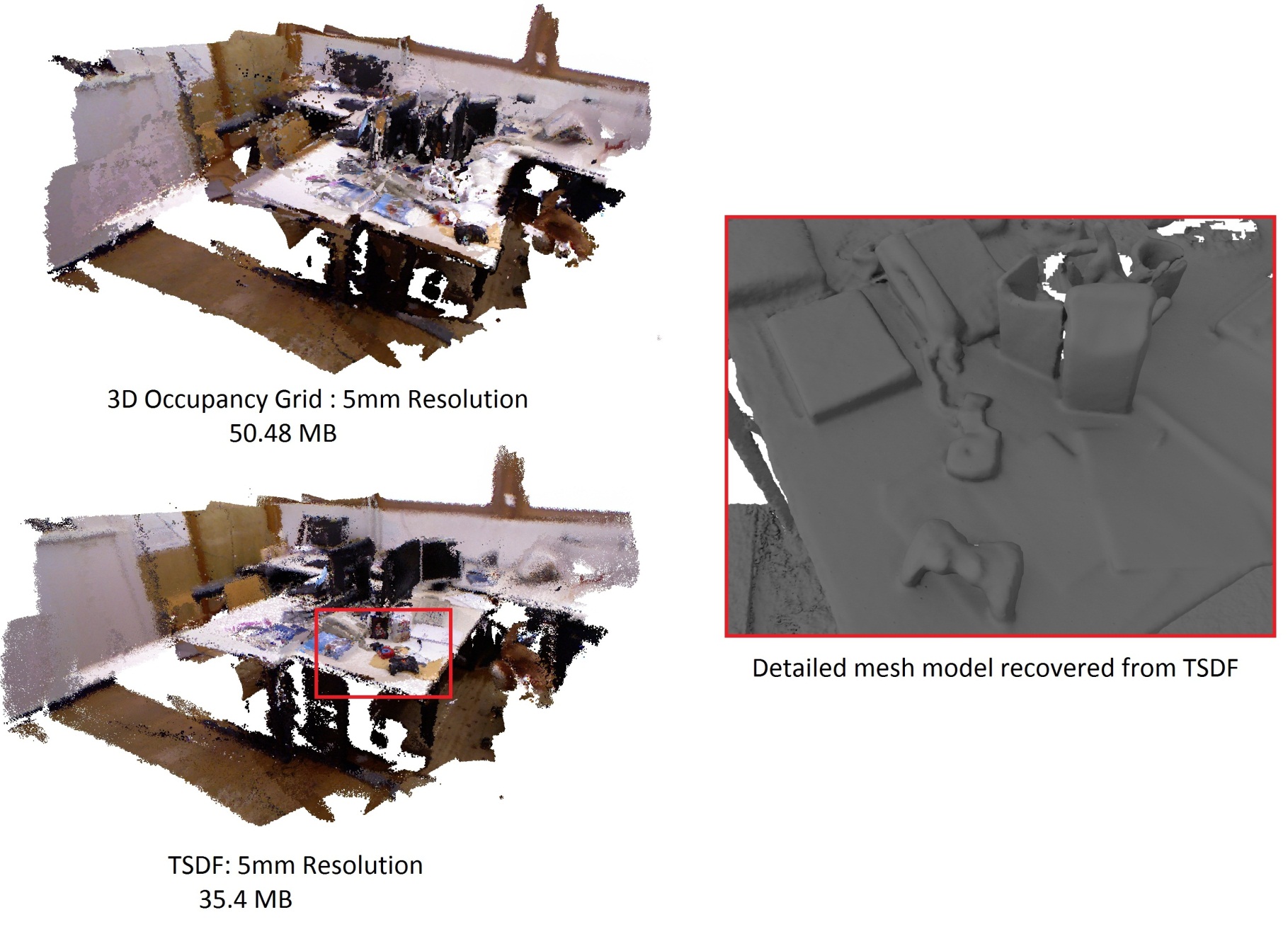 TSDF vs. Occupancy Grid
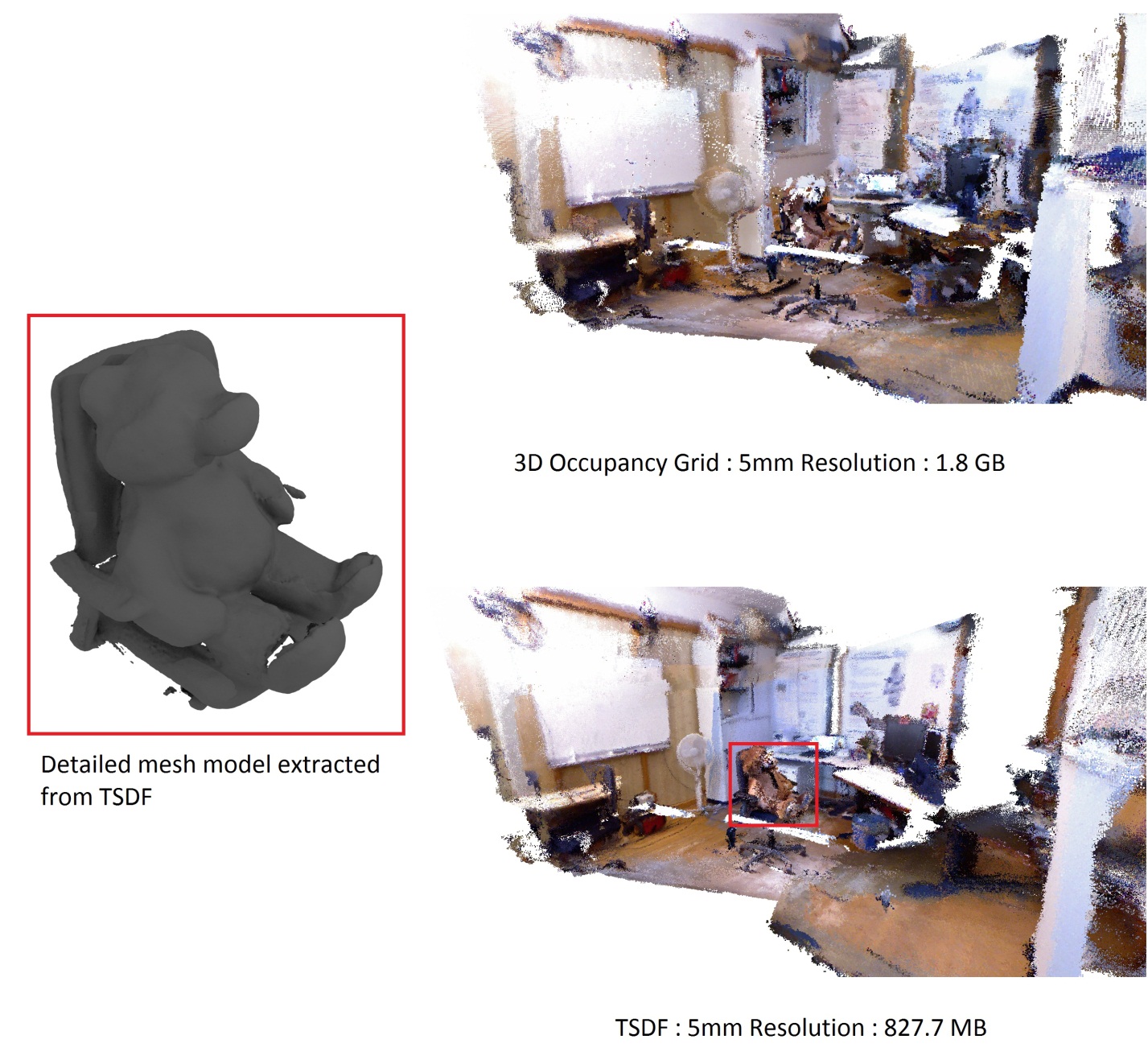 TSDF vs. Occupancy Grid
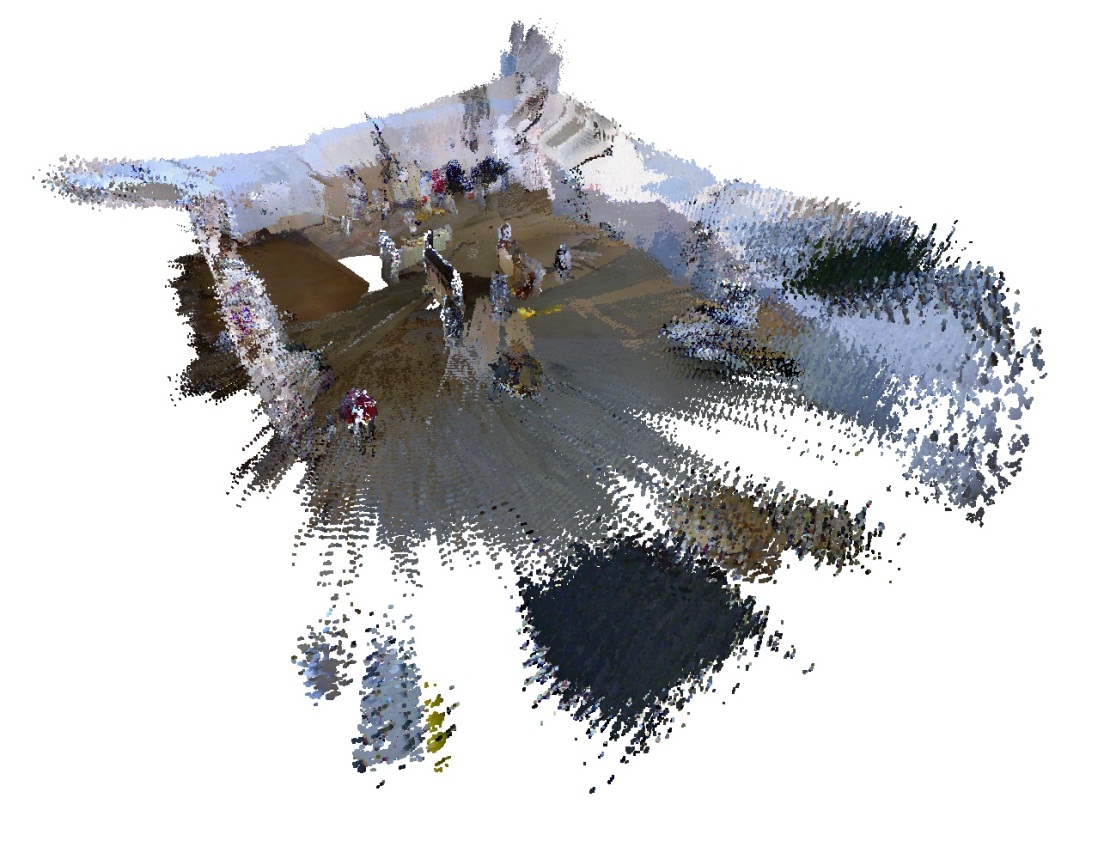 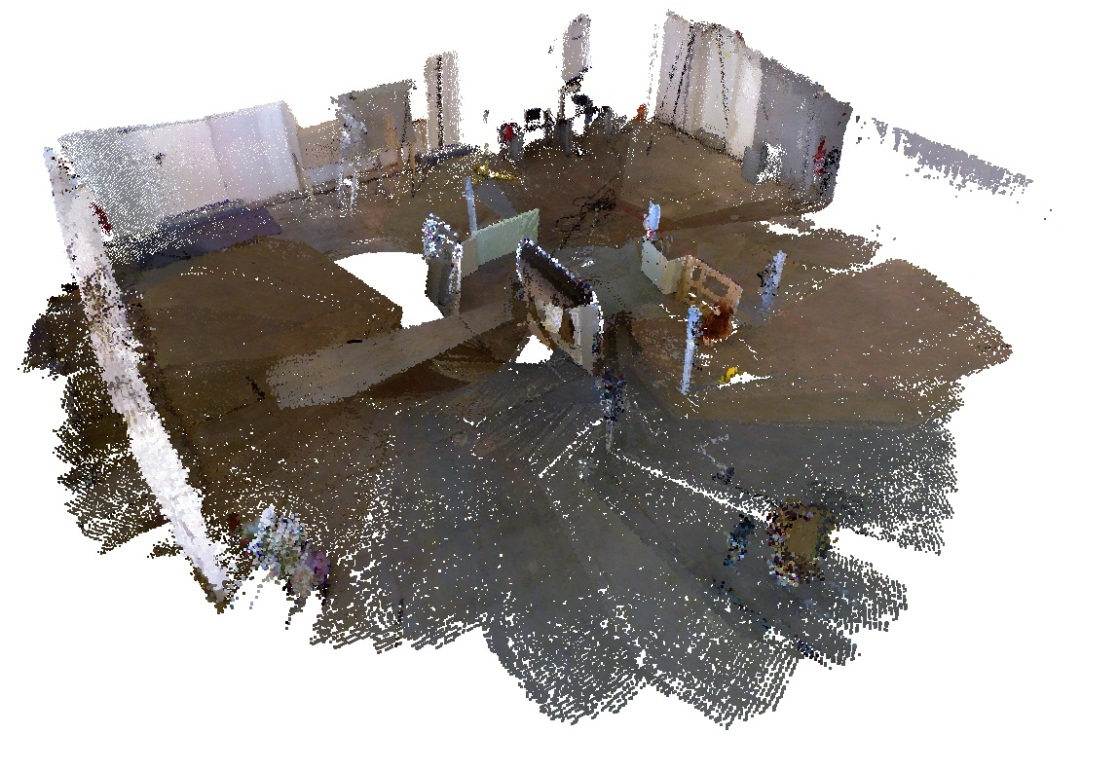 Loop Closing
Sensor
Reading
Camera
Tracking
Integration
Model
Loop Closure
Detection
Loop
Closing
Loop Closing
Estimated Trajectory
Close Loop
Same Point
Loop Closing
Graph Optimization
State
Measurement
(typically relative)
Actual
Observation
Predicted
Observation
Minimize
Loop Closing
Minimize
Nonlinear
Solved Incrementally
“A little bit of math shows…”
Jacobian of the error (negative of residual)
w.r.t. the state
Increment to the state space
Residuals stacked vertically
Linearized
State Space
K = Variances concatenated horizontally
Loop Closing
Iterative Techniques
Loop Closing
State Space
Global State Space (x, y, θ)
Loop Closing
State Space
Incremental State Space (Δx, Δ y, Δ θ)
Edwin Olson, J. Leonard, and S. Teller.  Fast Iterative Optimization of Pose Graphs With Poor Initial Estimates.  In Proceedings of the International Conference on Robotics and Automations (ICRA), pages 2262-2269, May 2006.
Loop Closing
State Space
Relative State Space (Δx, Δ y, Δ θ)
Loop Closing
Proposed Approach
Two Phase System
Stochastic Gradient Descent with Relative State Space (POReSS)
RSS allows multiple poses to be effected in each iteration
SGD prevents from being trapped in local minima
Result: Quickly gets to a “good” solution
Drawback: Long time to convergence

Gauss-Seidel with Global State Space (Graph-Seidel)
Seed with output from POReSS
GSS only changes one pose at a time in each iteration
Gauss-Seidel allows for quick calculations
Result: Fast “fine tuning”
Loop Closing
Phase 1Pose Optimization using a Relative State Space (POReSS)
Only Consider One Edge (SGD)
Precomputed
ISS
a+1        b
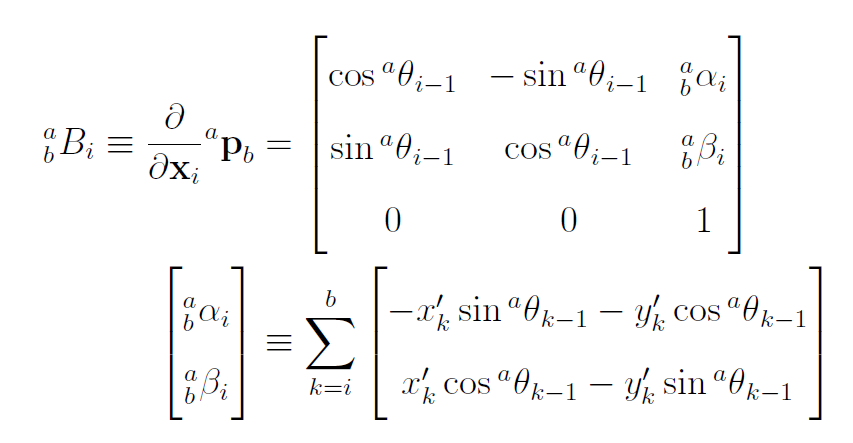 RSS
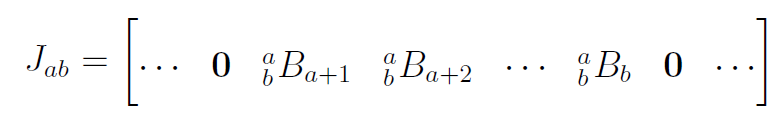 Between Consecutive nodes
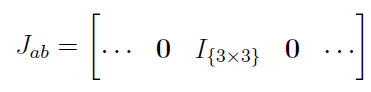 Loop Closing
Pose Optimization using a Relative State Space (POReSS)
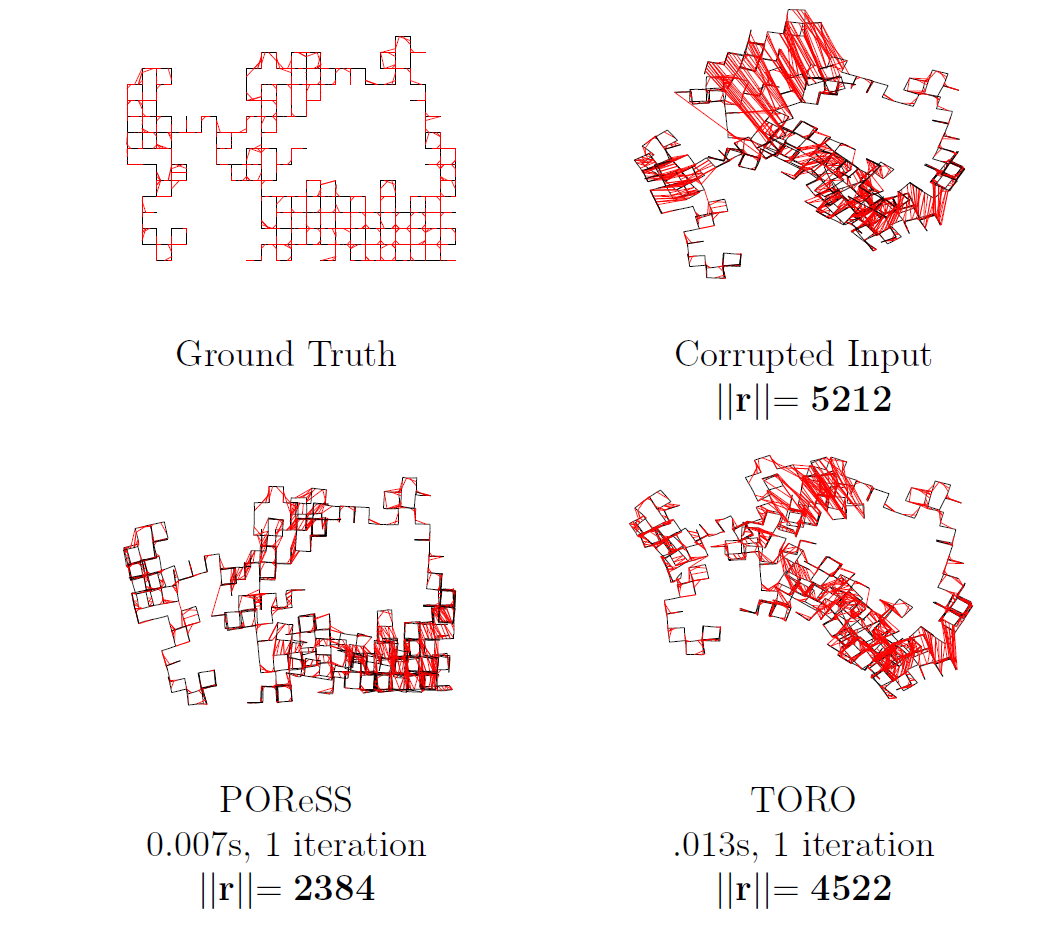 Loop Closing
Phase TwoGauss-Seidel using Global State Space (Graph-Seidel)
(nonlinear)
(GSS)
Avoid explicitly calculating A and b, especially for large graphs. (Graph-Seidel)
Loop Closing
Phase TwoGauss-Seidel using Global State Space (Graph-Seidel)
x
A
b
constant
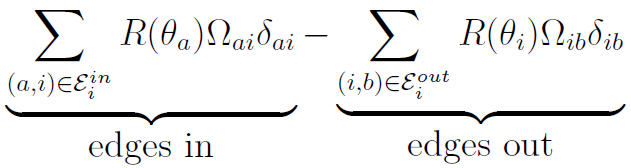 Loop Closing
Phase TwoGauss-Seidel using Global State Space (Graph-Seidel)
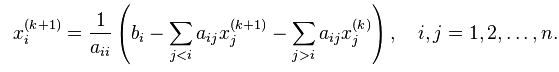 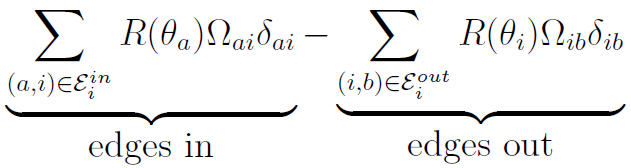 Loop Closing
Phase TwoGauss-Seidel using Global State Space (Graph-Seidel)
Form linear system
Compute new state
Using Graph-Seidel
Loop Closing
Phase TwoGauss-Seidel using Global State Space (Graph-Seidel)
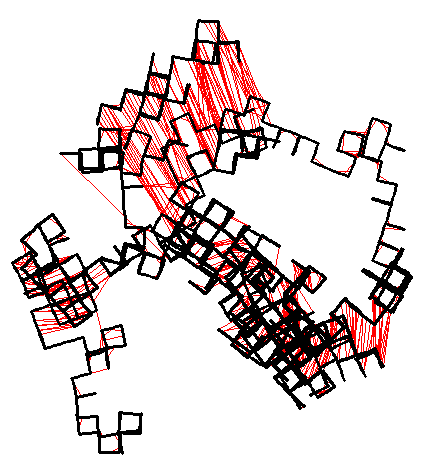 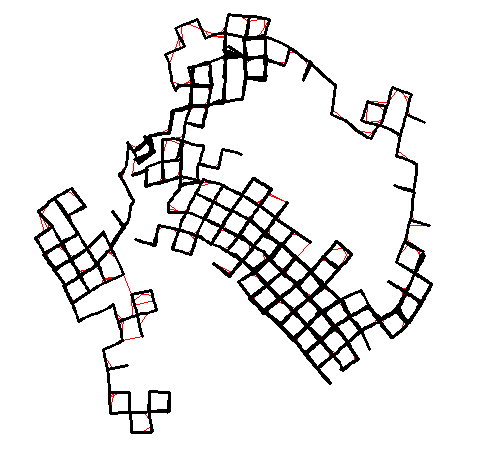 Loop Closing
POReSS + Graph-Seidel
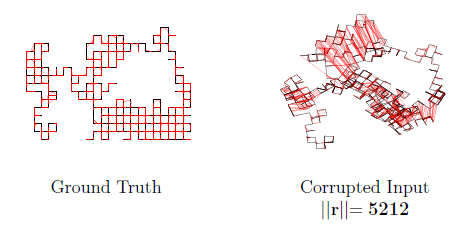 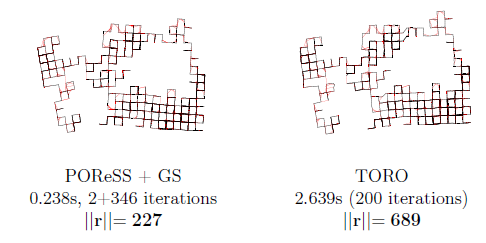 Loop Closing
POReSS + Graph-Seidel
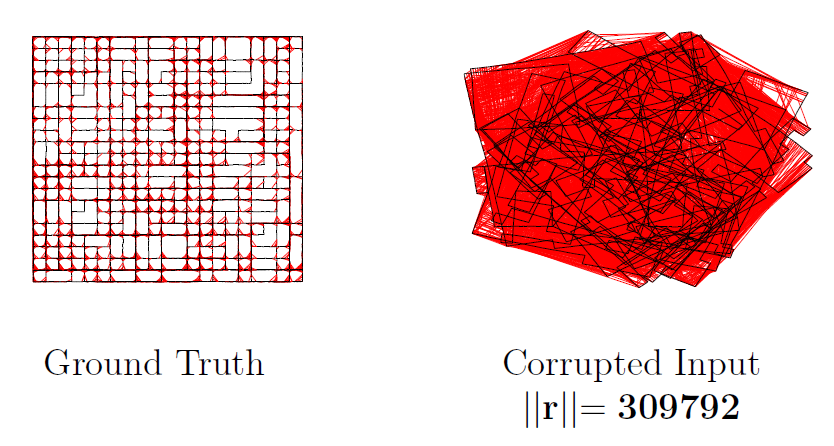 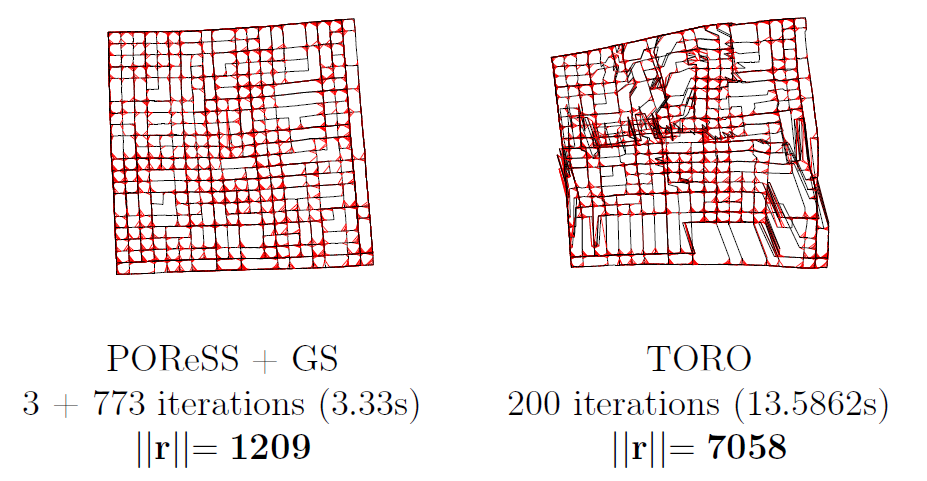 Loop Closing
POReSS + Graph-Seidel
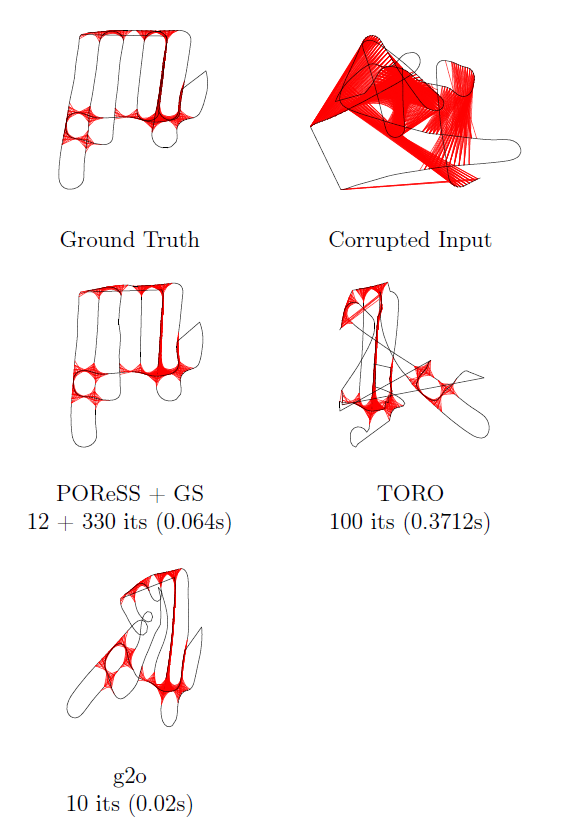 Loop Closing
rPOReSS
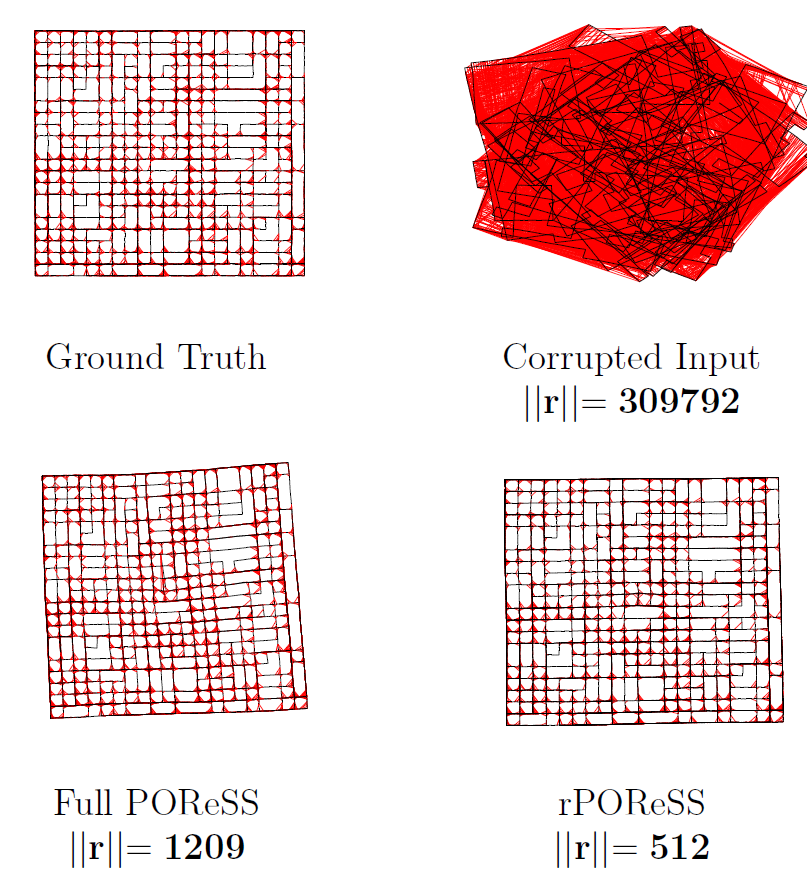 Majority of drift is caused by rotational errors
Remove rotational drift
Treat (x,y) components of poses as constants.
Greatly reduces complexity of Jacobian derivation
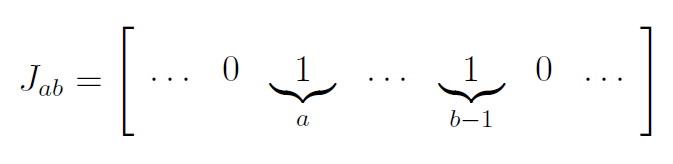 1xN
Loop Closing
rPOReSS
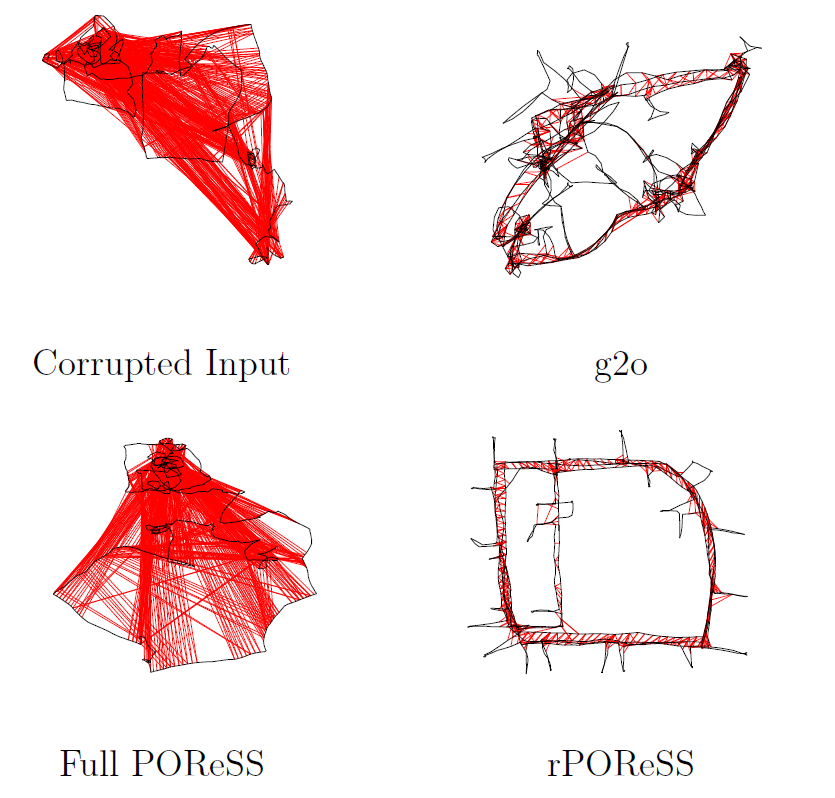 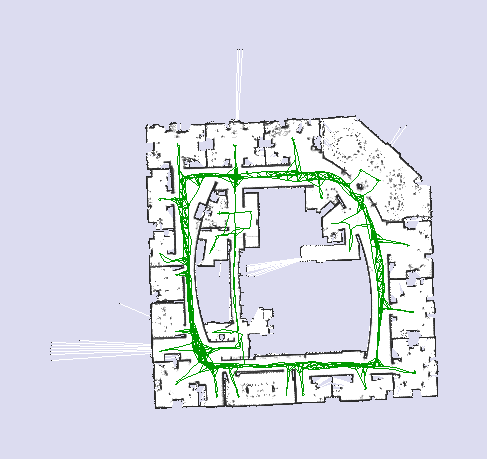 Loop Closing
rPOReSS
Loop Closing
irPOReSS
Incremental:
Rotational POReSS can be run incrementally
Goal is to keep graph “close” to optimized
Run Graph-Seidel whenever a fully optimized graph is desired.
Further iterations of POReSS will undo fine adjustments made by Graph-Seidel.
Loop Closing
irPOReSS
Loop Closing
irPOReSS
Conclusion
Simple Mapping System
Demonstrated power of mapping to model
Show capability of hierarchical multi-resolution volumes
Camera Tracking
Used color information to drive alignment of geometric data (LKDA)
Automatic selection of error metric
Integration
Examined several ways to represent the reconstruction.
Demonstrated the capabilities of the TSDF
Loop Closing
Proposed a two phase system of graph optimization
Proposed a method for graph optimization using a RSS
Proposed a version of Gauss-Seidel optimized for graphs.
Sensor
Reading
Camera
Tracking
Integration
Model
Loop Closure
Detection
Loop
Closing
Questions?